The wisdom of god
God’s wisdom is supreme; therefore get wisdom:   Proverbs 4:7
God’s wisdom is more precious than rubies and nothing you desire can compare to wisdom:    Proverbs 8:11
 Blessed is the man who finds wisdom:   Proverbs 3:13
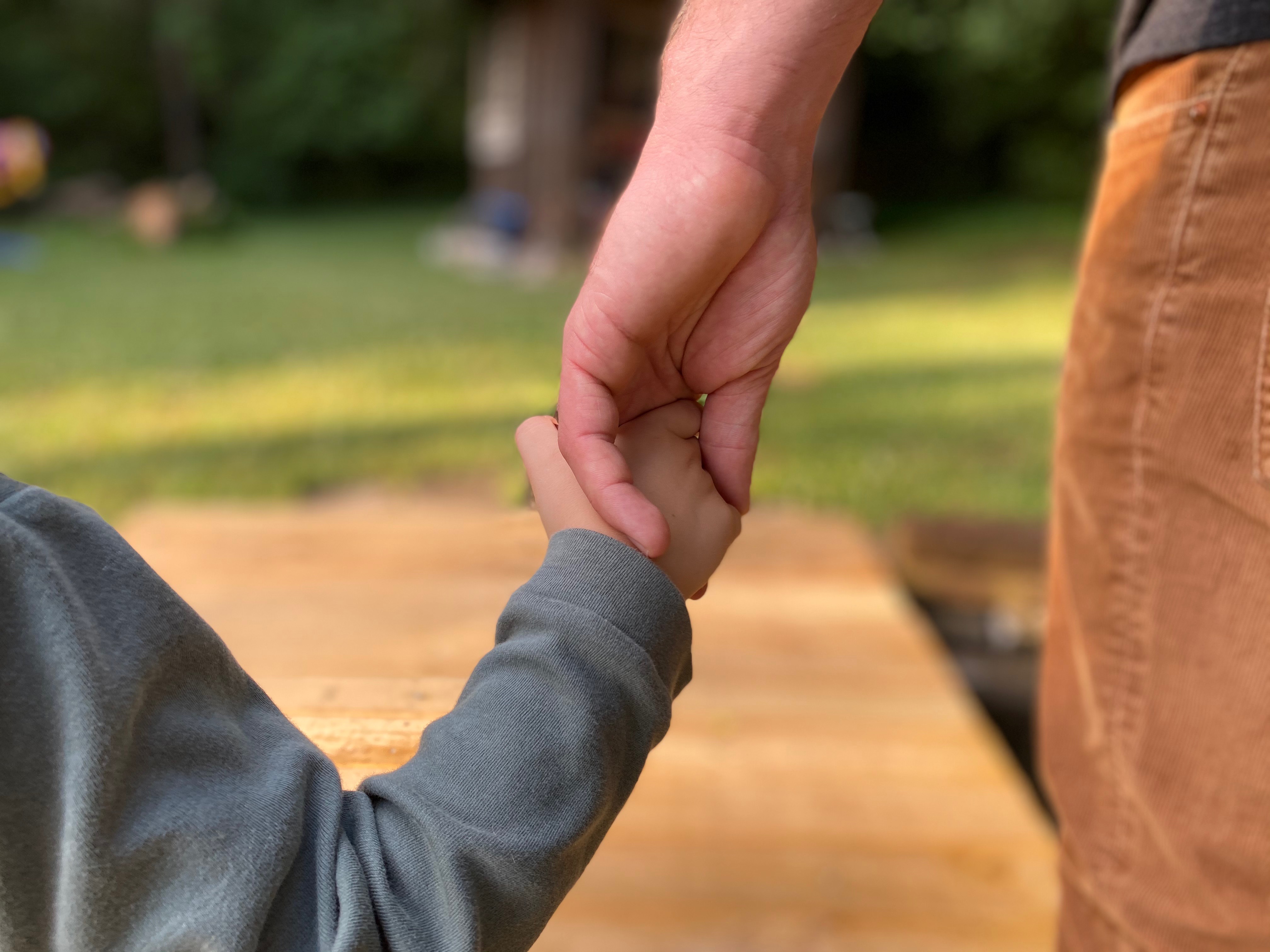 The Real God by Chip Ingram

1- “God has charged Himself with full responsibility for our eternal happiness...”
1- “God has charged Himself with full responsibility for our eternal happiness...”

2- “God stakes His reputation on taking care of us.”
3- “God sees the end from the beginning…” (Isaiah 46:9-10)
3- “God sees the end from the beginning…” (Isaiah 46:9-10)

4- “God will bring about the best possible results, by the best possible means, for the most possible people, for the longest possible time.”
5- “God isn’t focused on my feelings, my wants, my desires…”
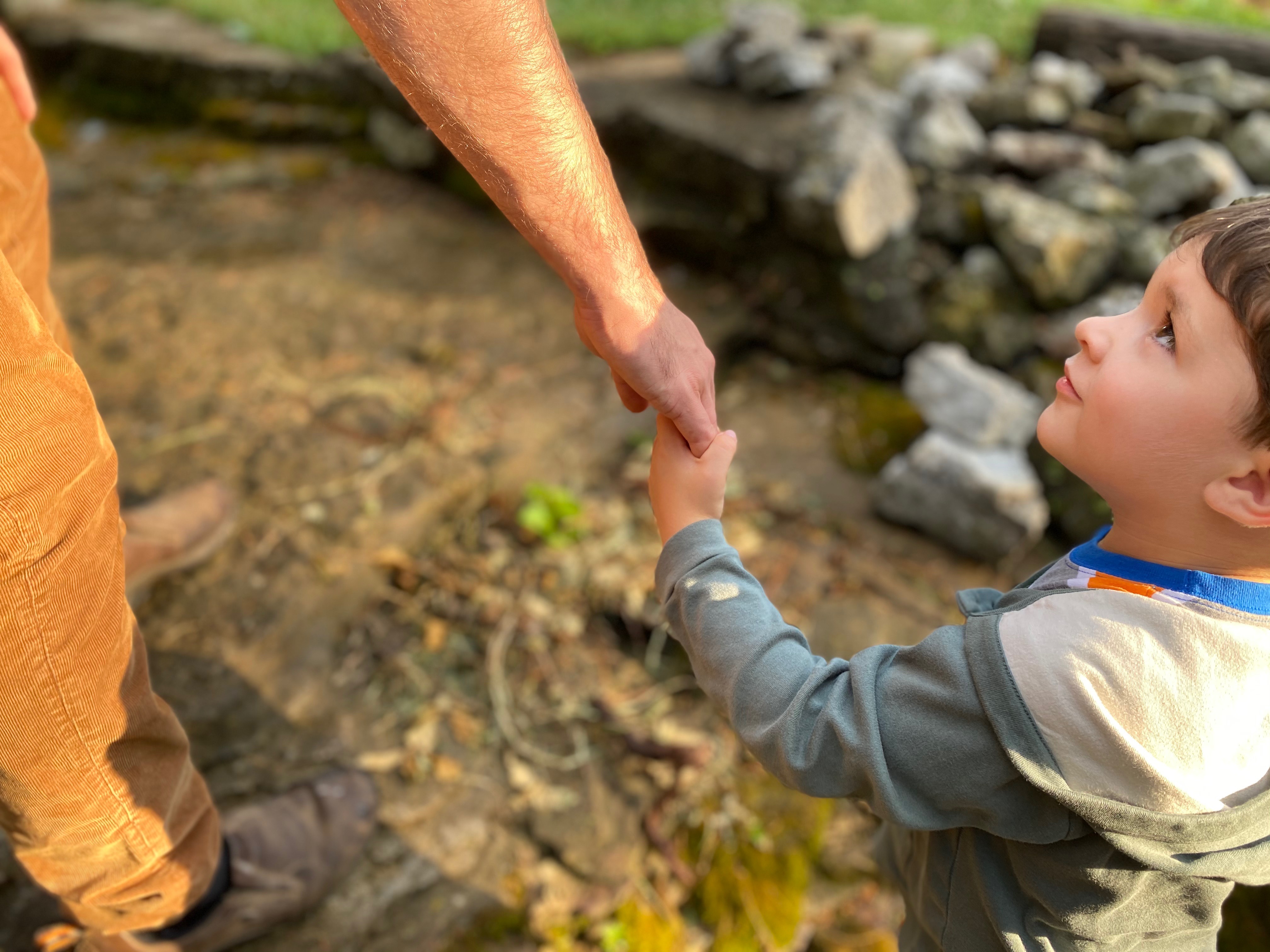 7- “God leads in perfect wisdom, first for His glory, and then for the highest good of the greatest number for the longest time.”
7- “God leads in perfect wisdom, first for His glory, and then for the highest good of the greatest number for the longest time.”

8- “God leads in our lives, so our lives cannot be better done.”
9- “I don’t know about tomorrow but God knows what lies ahead.”
Accept Jesus Christ as Savior
Accept Jesus Christ as Savior
Pray
1.	   Accept Jesus Christ as Savior.
Pray
Meditate on the Word:
       Read and study your Bible
1.	   Accept Jesus Christ as Savior.
Pray
Meditate on the Word:
       Read and study your Bible
4.	   Live a godly life daily
1.	   Accept Jesus Christ as Savior.
Pray
Meditate on the Word:
       Read and study your Bible
Live a godly life daily
Surround yourself with brothers & sisters in Christ
The wisdom of god